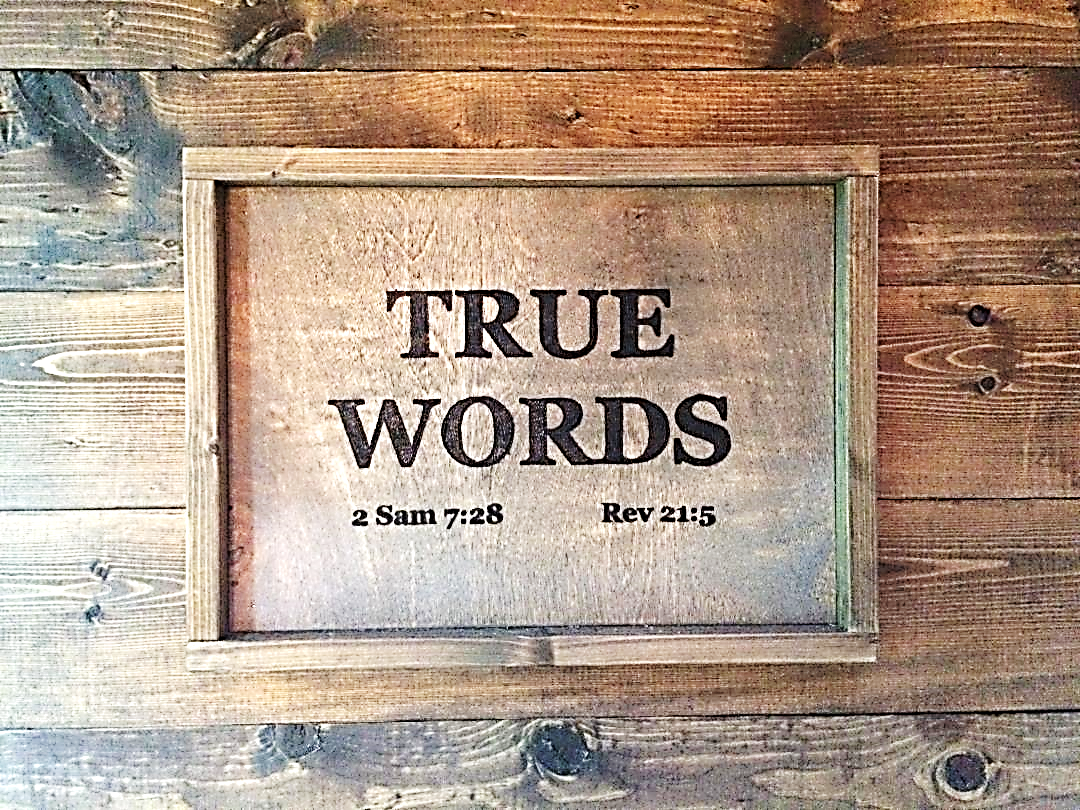 SERMON TITLE
Your Children Will Suffer Because
Of Your Sins
Ephesians 6:4   And, ye fathers, provoke not your children to wrath: but bring them up in the nurture and admonition of the Lord.
True Words Christian Church
Colossians 3:18-21   Wives, submit yourselves unto your own husbands, as it is fit in the Lord.  19 Husbands, love your wives, and be not bitter against them.  20 Children, obey your parents in all things: for this is well pleasing unto the Lord.  21 Fathers, provoke not your children to anger, lest they be discouraged.
True Words Christian Church
Titus 2:1   But speak thou the things which become sound doctrine:
True Words Christian Church
Titus 2:2   That the aged men be sober, grave, temperate, sound in faith, in charity, in patience.
True Words Christian Church
Titus 2:3   The aged women likewise, that they be in behaviour as becometh holiness, not false accusers, not given to much wine, teachers of good things;
True Words Christian Church
Titus 2:4   That they may teach the young women to be sober, to love their husbands, to love their children,
True Words Christian Church
Titus 2:5   To be discreet, chaste, keepers at home, good, obedient to their own husbands, that the word of God be not blasphemed.
True Words Christian Church
Titus 2:6   Young men likewise exhort to be sober minded.
True Words Christian Church
Titus 2:7-8   In all things shewing thyself a pattern of good works: in doctrine shewing uncorruptness, gravity, sincerity,  8 Sound speech, that cannot be condemned; that he that is of the contrary part may be ashamed, having no evil thing to say of you.
True Words Christian Church
Titus 2:9-10   Exhort servants to be obedient unto their own masters, and to please them well in all things; not answering again;  10 Not purloining, but shewing all good fidelity; that they may adorn the doctrine of God our Saviour in all things.
True Words Christian Church
John 8:36   If the Son therefore shall make you free, ye shall be free indeed.
True Words Christian Church
Romans 8:2   For the law of the Spirit of life in Christ Jesus hath made me free from the law of sin and death.
True Words Christian Church
Genesis 18:19   For I know him, that he will command his children and his household after him, and they shall keep the way of the LORD, to do justice and judgment; that the LORD may bring upon Abraham that which he hath spoken of him.
True Words Christian Church
Exodus 12:26-28   And it shall come to pass, when your children shall say unto you, What mean ye by this service?  27 That ye shall say, It is the sacrifice of the LORD'S passover, who passed over the houses of the children of Israel in Egypt, when he smote the Egyptians, and delivered our houses. And the people bowed the head and worshipped.  28 And the children of Israel went away, and did as the LORD had commanded Moses and Aaron, so did they.
True Words Christian Church
Proverbs 22:6   Train up a child in the way he should go: and when he is old, he will not depart from it.
True Words Christian Church
Exodus 13:14   And it shall be when thy son asketh thee in time to come, saying, What is this? that thou shalt say unto him, By strength of hand the LORD brought us out from Egypt, from the house of bondage:
True Words Christian Church
Deuteronomy 4:9-10   Only take heed to thyself, and keep thy soul diligently, lest thou forget the things which thine eyes have seen, and lest they depart from thy heart all the days of thy life: but teach them thy sons, and thy sons' sons;  10 Specially the day that thou stoodest before the LORD thy God in Horeb, when the LORD said unto me, Gather me the people together, and I will make them hear my words, that they may learn to fear me all the days that they shall live upon the earth, and that they may teach their children.
True Words Christian Church
Deuteronomy 6:7   And thou shalt teach them diligently unto thy children, and shalt talk of them when thou sittest in thine house, and when thou walkest by the way, and when thou liest down, and when thou risest up.
True Words Christian Church
Deuteronomy 11:19-21   And ye shall teach them your children, speaking of them when thou sittest in thine house, and when thou walkest by the way, when thou liest down, and when thou risest up.  20 And thou shalt write them upon the door posts of thine house, and upon thy gates:  21 That your days may be multiplied, and the days of your children, in the land which the LORD sware unto your fathers to give them, as the days of heaven upon the earth.
True Words Christian Church
1 Chronicles 28:20   And David said to Solomon his son, Be strong and of good courage, and do it: fear not, nor be dismayed: for the LORD God, even my God, will be with thee; he will not fail thee, nor forsake thee, until thou hast finished all the work for the service of the house of the LORD.
True Words Christian Church
1 Chronicles 29:18-19   O LORD God of Abraham, Isaac, and of Israel, our fathers, keep this for ever in the imagination of the thoughts of the heart of thy people, and prepare their heart unto thee:  19 And give unto Solomon my son a perfect heart, to keep thy commandments, thy testimonies, and thy statutes, and to do all these things, and to build the palace, for the which I have made provision.
True Words Christian Church
Psalm 71:17-18   O God, thou hast taught me from my youth: and hitherto have I declared thy wondrous works.  18 Now also when I am old and grayheaded, O God, forsake me not; until I have shewed thy strength unto this generation, and thy power to every one that is to come.
True Words Christian Church
Psalm 78:2-4   I will open my mouth in a parable: I will utter dark sayings of old:  3 Which we have heard and known, and our fathers have told us.  4 We will not hide them from their children, shewing to the generation to come the praises of the LORD, and his strength, and his wonderful works that he hath done.
True Words Christian Church
Psalm 78:5-6   For he established a testimony in Jacob, and appointed a law in Israel, which he commanded our fathers, that they should make them known to their children:  6 That the generation to come might know them, even the children which should be born; who should arise and declare them to their children:
True Words Christian Church
2 Samuel 12:15-16   And Nathan departed unto his house. And the LORD struck the child that Uriah's wife bare unto David, and it was very sick.  16 David therefore besought God for the child; and David fasted, and went in, and lay all night upon the earth.
True Words Christian Church
2 Samuel 12:18   And it came to pass on the seventh day, that the child died. And the servants of David feared to tell him that the child was dead: for they said, Behold, while the child was yet alive, we spake unto him, and he would not hearken unto our voice: how will he then vex himself, if we tell him that the child is dead?
True Words Christian Church
Jeremiah 32:18   Thou shewest lovingkindness unto thousands, and recompensest the iniquity of the fathers into the bosom of their children after them: the Great, the Mighty God, the LORD of hosts, is his name,
True Words Christian Church
Joshua 7:24   And Joshua, and all Israel with him, took Achan the son of Zerah, and the silver, and the garment, and the wedge of gold, and his sons, and his daughters, and his oxen, and his asses, and his sheep, and his tent, and all that he had: and they brought them unto the valley of Achor.
True Words Christian Church
Joshua 7:25-26   And Joshua said, Why hast thou troubled us? the LORD shall trouble thee this day. And all Israel stoned him with stones, and burned them with fire, after they had stoned them with stones.  26 And they raised over him a great heap of stones unto this day. So the LORD turned from the fierceness of his anger. Wherefore the name of that place was called, The valley of Achor, unto this day.
True Words Christian Church
2 Samuel 21:1   Then there was a famine in the days of David three years, year after year; and David inquired of the LORD. And the LORD answered, It is for Saul, and for his bloody house, because he slew the Gibeonites.
True Words Christian Church
1 Kings 14:9-10   But hast done evil above all that were before thee: for thou hast gone and made thee other gods, and molten images, to provoke me to anger, and hast cast me behind thy back:  10 Therefore, behold, I will bring evil upon the house of Jeroboam, and will cut off from Jeroboam him that pisseth against the wall, and him that is shut up and left in Israel, and will take away the remnant of the house of Jeroboam, as a man taketh away dung, till it be all gone.
True Words Christian Church
Matthew 27:25   Then answered all the people, and said, His blood be on us, and on our children.
True Words Christian Church
Exodus 20:5-6   Thou shalt not bow down thyself to them, nor serve them: for I the LORD thy God am a jealous God, visiting the iniquity of the fathers upon the children unto the third and fourth generation of them that hate me;  6 And shewing mercy unto thousands of them that love me, and keep my commandments.
True Words Christian Church
Psalm 103:8   The LORD is merciful and gracious, slow to anger, and plenteous in mercy.
True Words Christian Church
Psalm 147:5   Great is our Lord, and of great power: his understanding is infinite.
True Words Christian Church